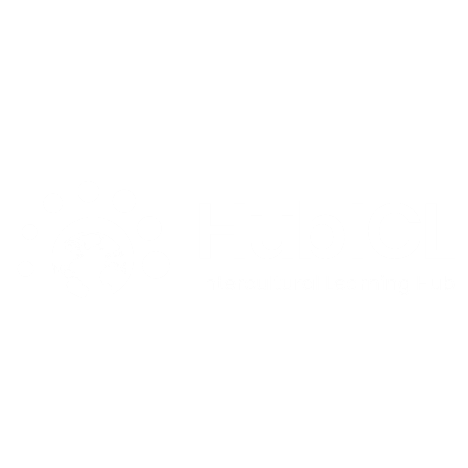 DRAW A HOUSE
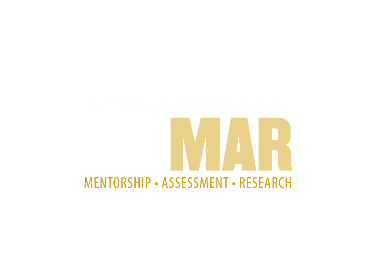 Created by Dr. Kris Acheson-Clair, CILMAR, based on the following:

Hall, E.T. (1966). The hidden dimension. Anchor Books.
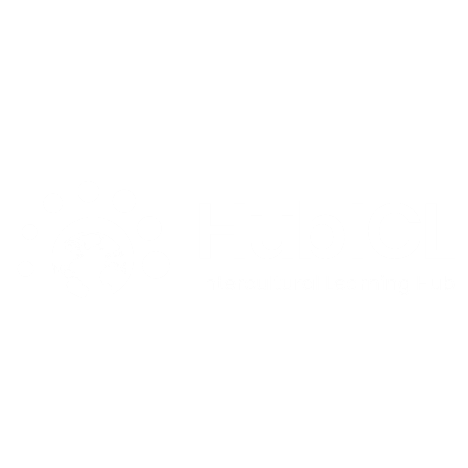 DRAW A HOUSE
Instructions

With your paper and writing utensil, you have five minutes to draw a floor plan of a house.
Your floor plans should be as detailed as possible and include the following:
Entrances
Furniture
Labels on rooms with particular functions and a brief explanation of what people do in them.
After the five minutes is over, pair up or talk in small groups to compare and contrast your drawings
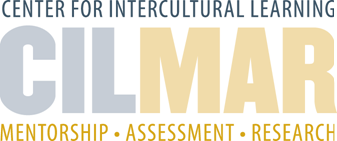 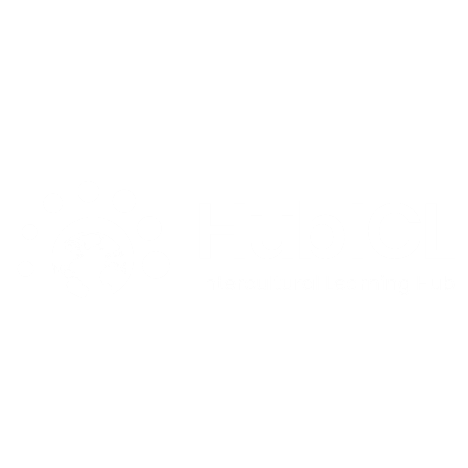 DEBRIEF (PART 1)
What are the similarities that you saw in the drawings?
What are the differences that you noticed?
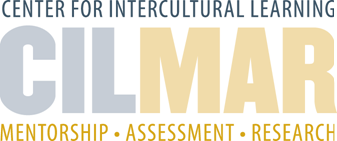 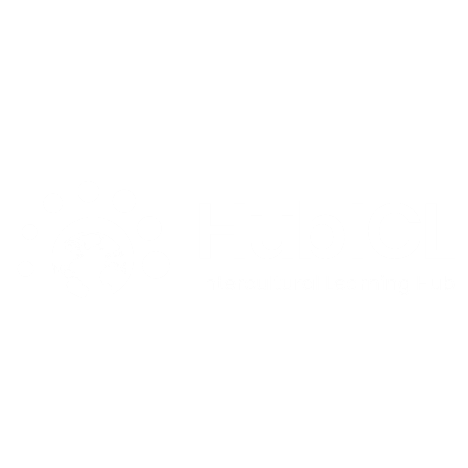 DEBRIEF (PART 2)
What sorts of conclusions can we draw about behaviors/norms/values in our culture that influence how we shape the space/environments around us?
What does that say about our values as a society?
Do we value aesthetic appearance or the functionality?
What about the impact of availability of space—what influences do you see of population density in the drawings?
How do changing values and practices in society affect the styles of houses over time?
What is it like to enter a person’s home that is arranged differently to what we’re used to?
How do you adapt and figure out what is expected of you?
What should you be looking for?
How can you politely ask questions to figure out what is acceptable in that space?
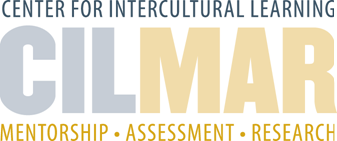